HELP in the Western Balkans. HELP in the Eastern Partnership.
30 June 2022, Strasbourg
1
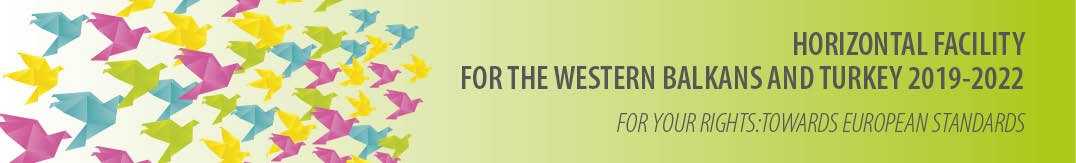 HELP (Human Rights Education for Legal Professionals)
in the Western Balkans
DURATION
30 months (1 December 2019 – 31 December 2022)

BENEFICIARIES
Judicial Training Institutions and Bar Associations from Albania, Bosnia and Herzegovina, Kosovo*, Montenegro, North Macedonia and Serbia

BUDGET
893.000 EUR 

TEAM
Jasminka PERUNICIC-ALLEN 
Irena KOTARSKA
*This designation is without prejudice to positions on status, and is in line with UNSCR 1244 and the ICJ Opinion on the Kosovo Declaration of Independence.
[Speaker Notes: HELP is: 
the only pan-European Network of national training institutions for judges, prosecutors and lawyers in the 47 Member States;
online courses on human rights;
a human rights training methodology for legal professionals.]
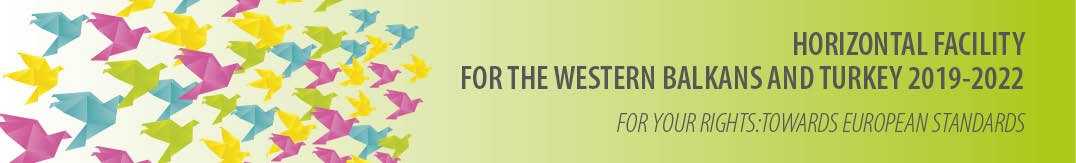 HELP online courses (domestic level)
124 HELP online courses
(77 directly under the action)
124
4300 legal (and other) professionals
4300
75% average success rate
75%
[Speaker Notes: HELP is: 
the only pan-European Network of national training institutions for judges, prosecutors and lawyers in the 47 Member States;
online courses on human rights;
a human rights training methodology for legal professionals.]
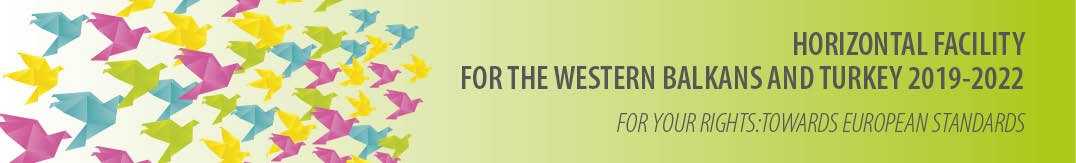 Cooperation & synergies
10 bilateral HF actions 

Improved procedural safeguards in criminal proceedings in Montenegro

Preventing & combatting trafficking in human beings in Bosnia and Herzegovina, North Macedonia and Serbia

Promotion of diversity and equality in North Macedonia

Freedom of expression and freedom of media in Albania, Bosnia and Herzegovina, Serbia 

Strengthening effective legal remedies to human rights violations in Serbia

Supporting enhanced access to higher quality free legal aid services in North Macedonia
1 regional HF action

Enhancing penitentiary capacities in addressing radicalisation prevention in the Western Balkans
3 CoE projects

Initiative for legal certainty and effective judiciary in Bosnia and Herzegovina

Reinforcing the fight against violence against women and domestic violence in Kosovo*

Strengthening the Kosovo* Institutions in fight against torture, ill-treatment and other degrading treatment
*This designation is without prejudice to positions on status, and is in line with UNSCR 1244 and the ICJ Opinion on the Kosovo Declaration of Independence.
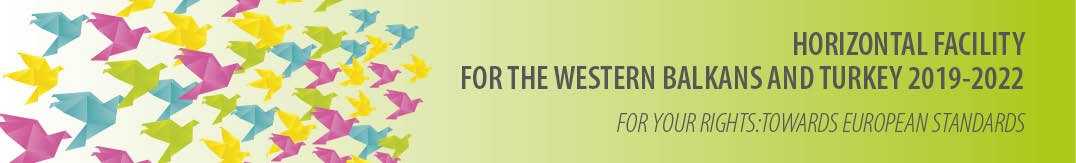 HELP online courses (regional level)
3
3 HELP online courses launched
324
324 justice (and other) professionals
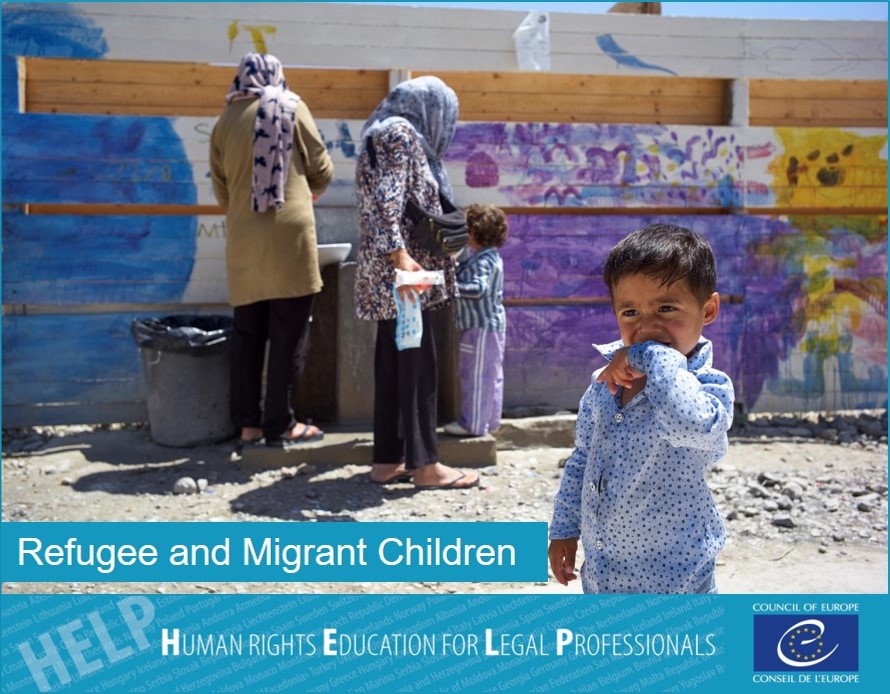 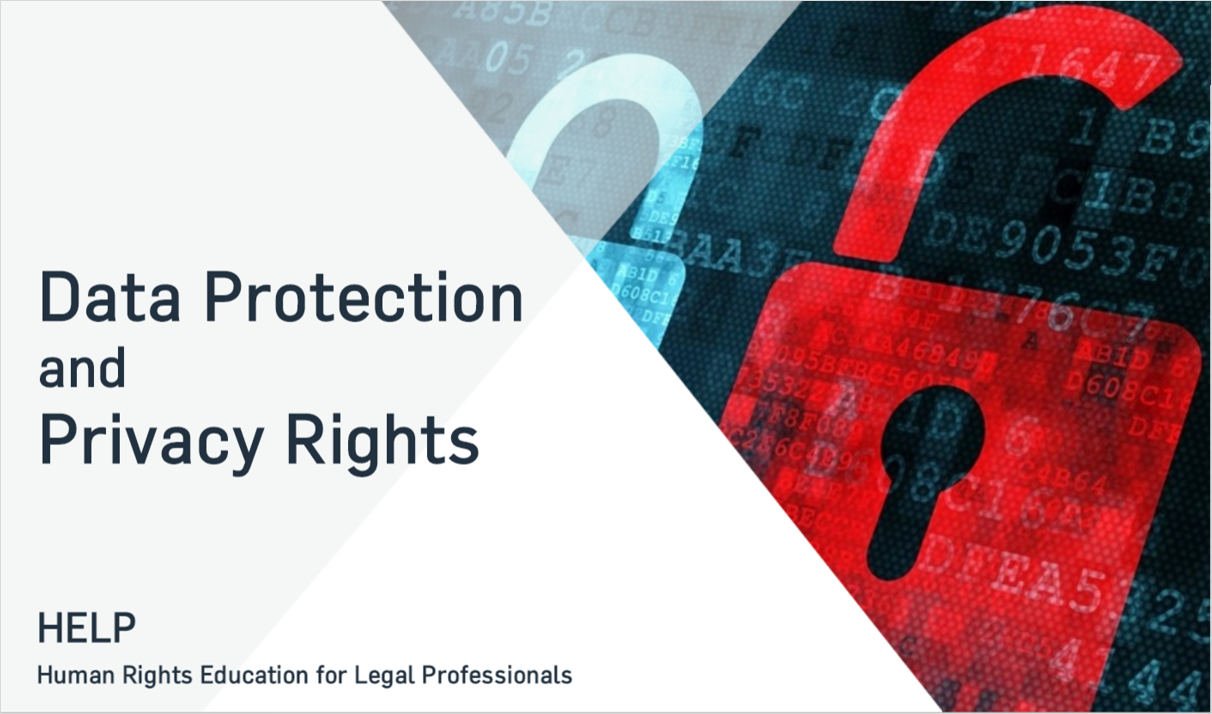 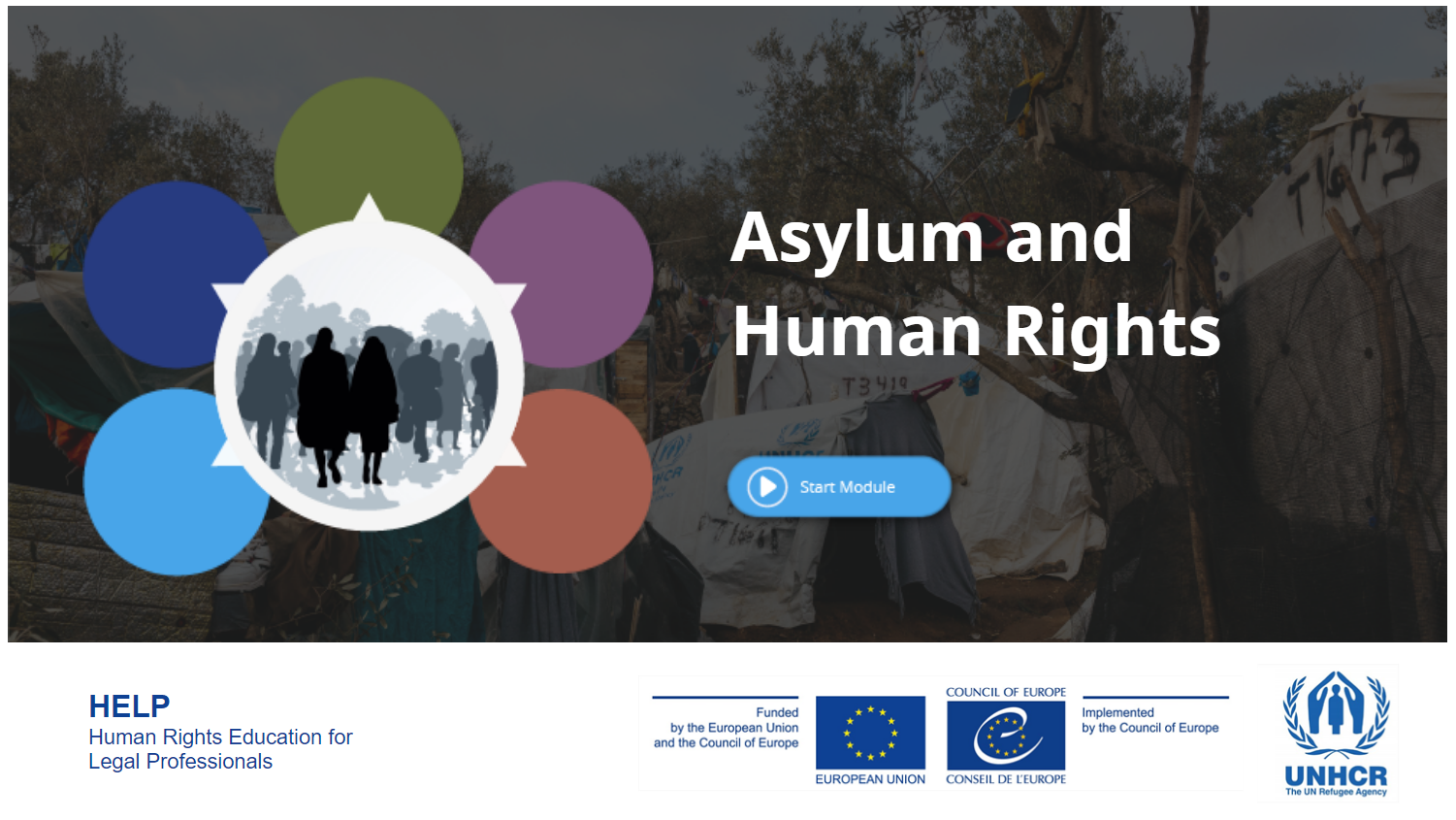 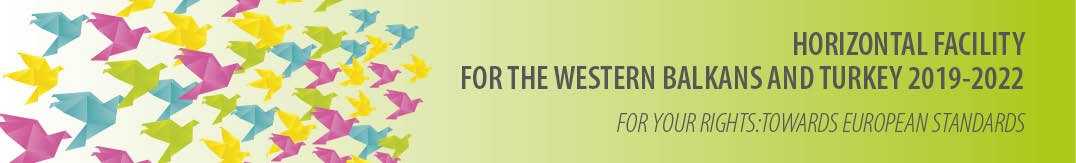 HELP users
July 2017 to July 2022
HELP Platform
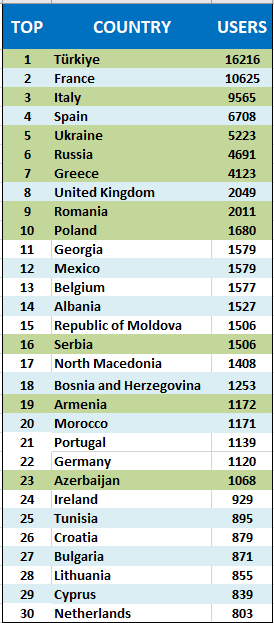 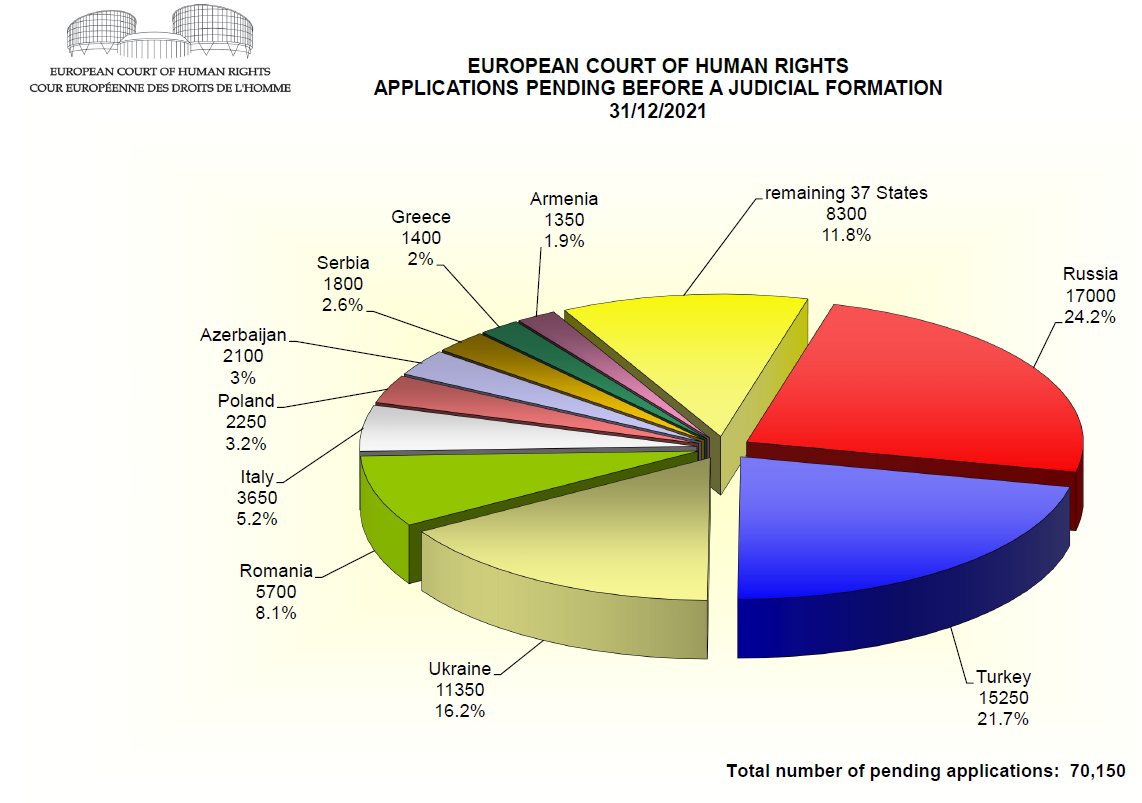 [Speaker Notes: PENDING ALLOCATED CASES
Approximately 70150 62000 applications were pending before a judicial formation at 31 Dec 2021 2020. Nearly a quarter of these applications had been lodged against the Russian Federation. 
The number of applications allocated to a judicial formation in 2021 exceeded the number disposed of judicially during the year.]
Name of the presentation
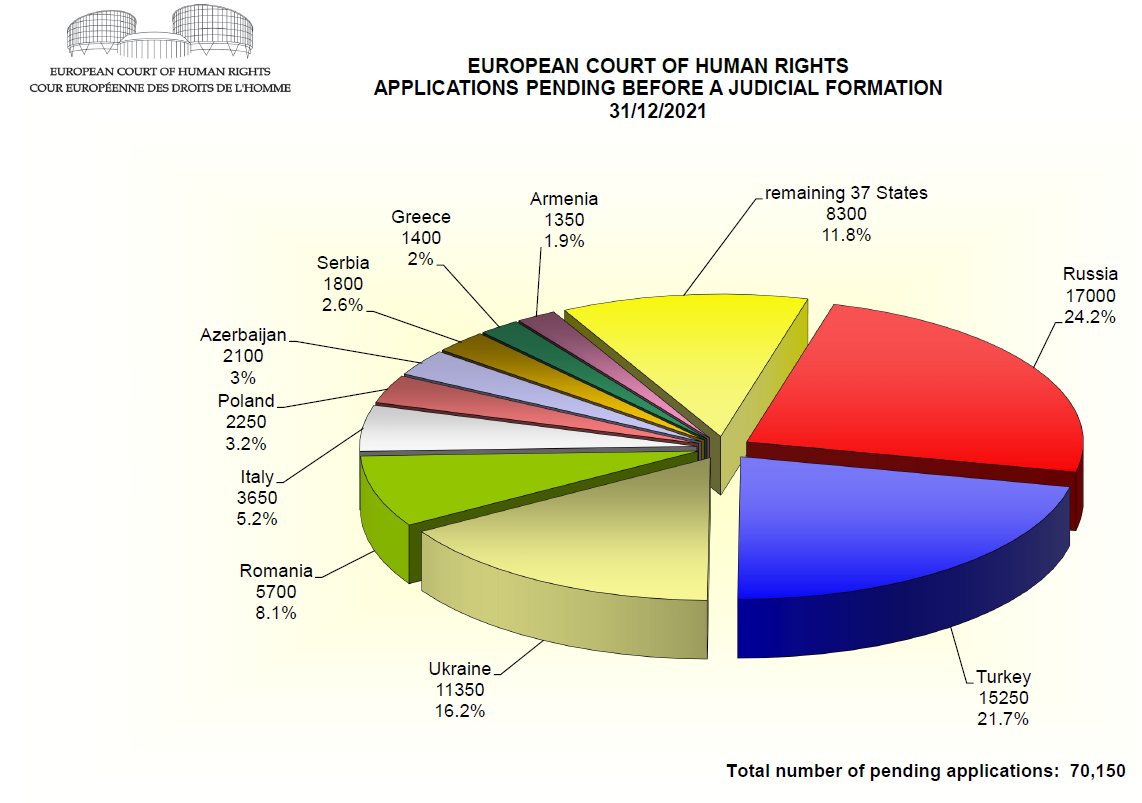 [Speaker Notes: PENDING ALLOCATED CASES
Approximately 70150 62000 applications were pending before a judicial formation at 31 Dec 2021 2020. Nearly a quarter of these applications had been lodged against the Russian Federation. 
The number of applications allocated to a judicial formation in 2021 exceeded the number disposed of judicially during the year.]
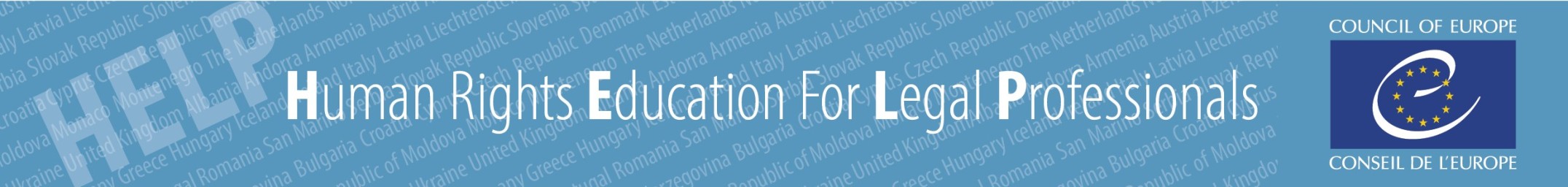 HELP in Türkiye
14
145 HELP online courses launched
18 HELP courses translated into Turkish
16
7
17 HELP courses publicly available in the self-learning
9
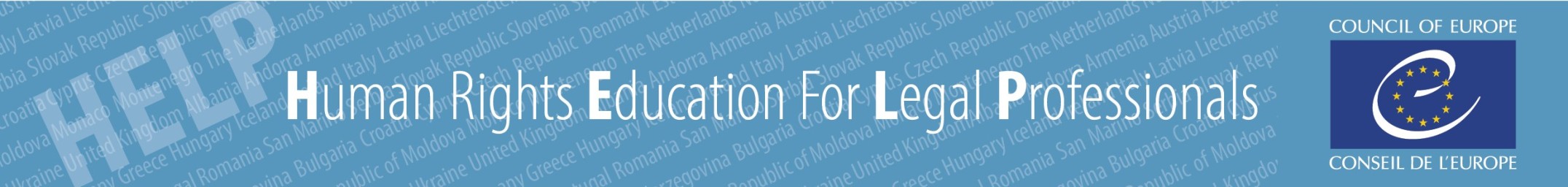 HELP in Eastern Partnership countries
10
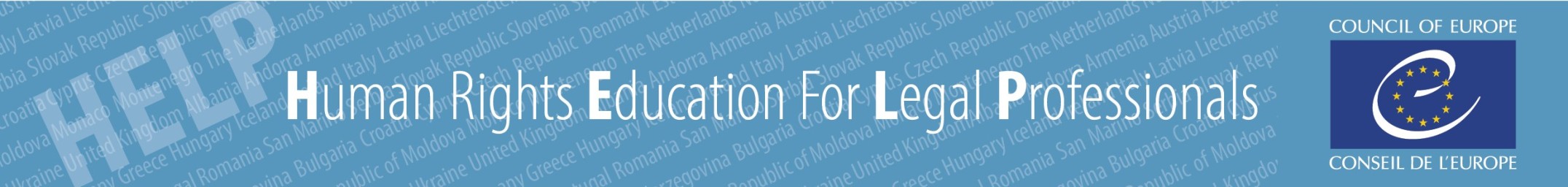 HELP implementing the ECHR 
in Eastern Partnership countries
Armenia
Azerbaijan
Georgia 
Republic of Moldova
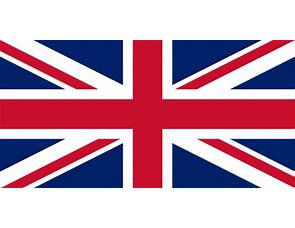 January – March 2022: 180.000 EUR
16 HELP courses launched, 444 enrolled professionals
11
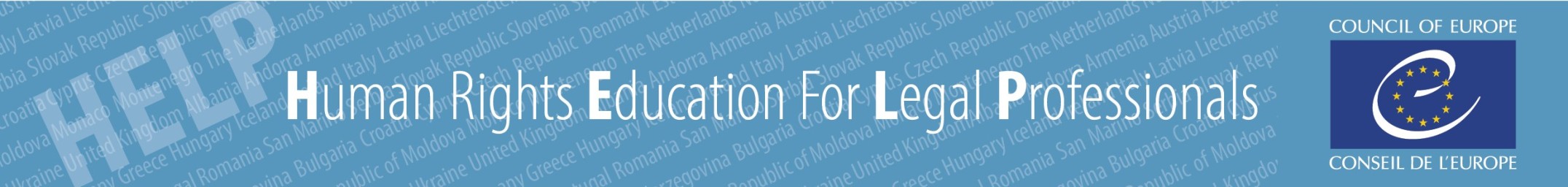 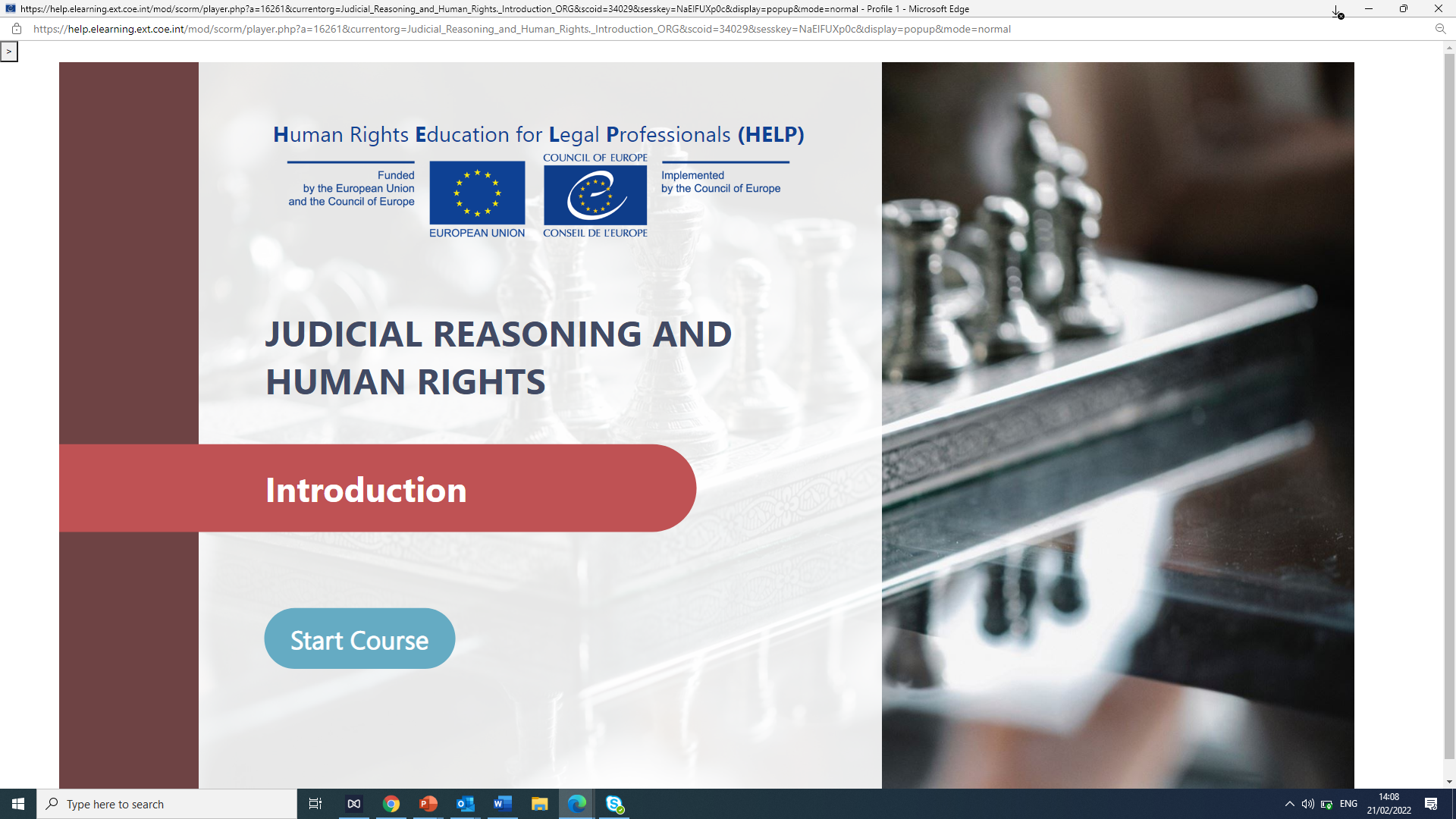 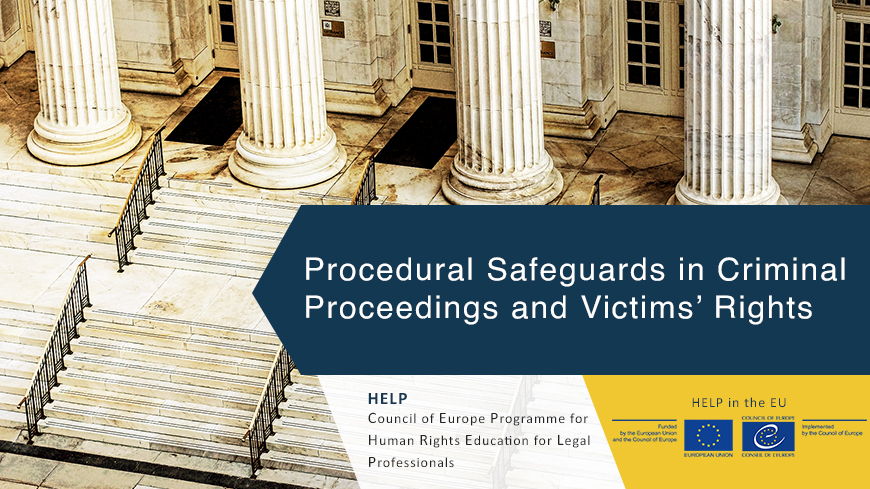 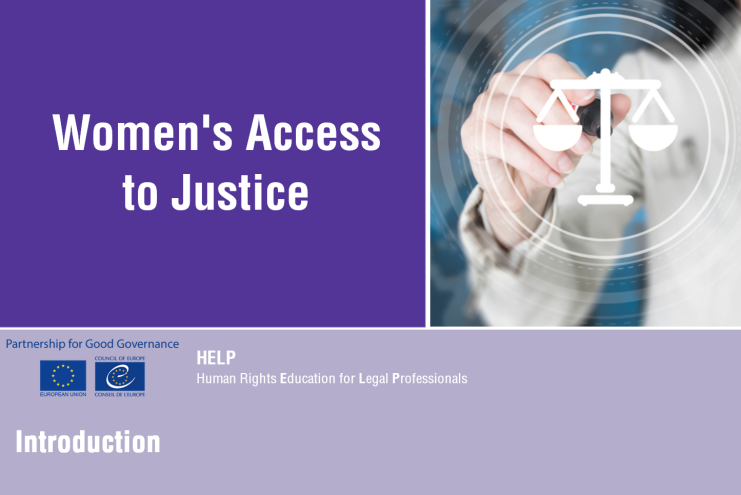 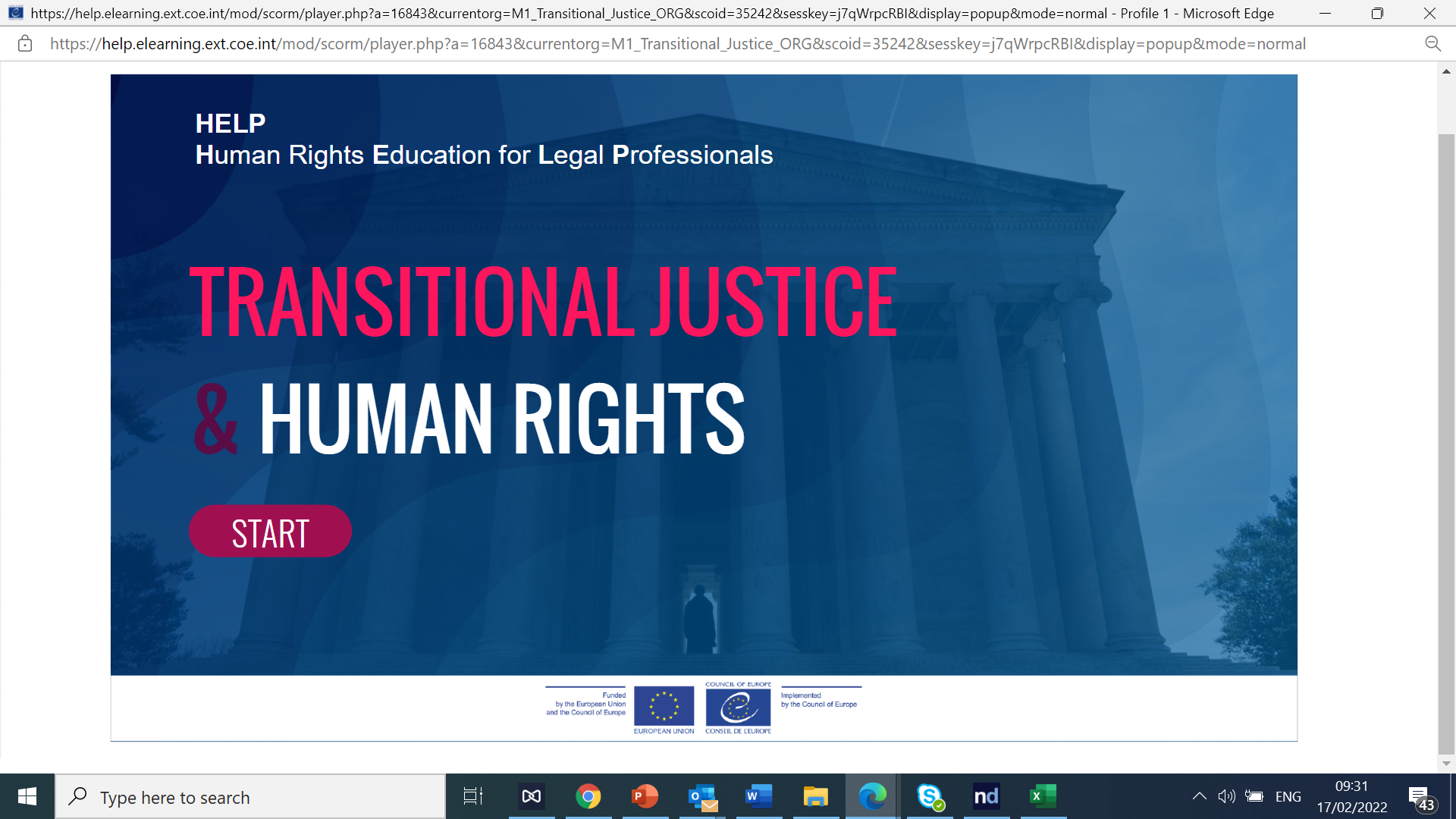 12
[Speaker Notes: With the support of the HF action “Strengthening the effective legal remedies to human rights violations in Serbia” and the regional action “HELP in the Western Balkans”, the Judicial Academy of Serbia has included in its compulsory training programme (for the initial training) the HELP online course “Introduction to the European Convention on Human Rights and the European Court of Human Rights”. 
50 trainees of the tenth generation started and successfully completed the online course which will be followed in the upcoming months by three additional courses (on anti-discrimination, child-friendly justice and violence against women/domestic violence). These courses are intended to be systematically incorporated in the initial training programme of the Judicial Academy of the Republic of Serbia.
Training Centres of the Federation of Bosnia and Herzegovina and Republika Srpska as the course was successfully implemented for interns and young practitioners.
-	The course has also been included in the initial training programme (as a compulsory course) of the Macedonian Academy for judges and public prosecutors. 60 candidates judges and prosecutors are currently attending the online course.]
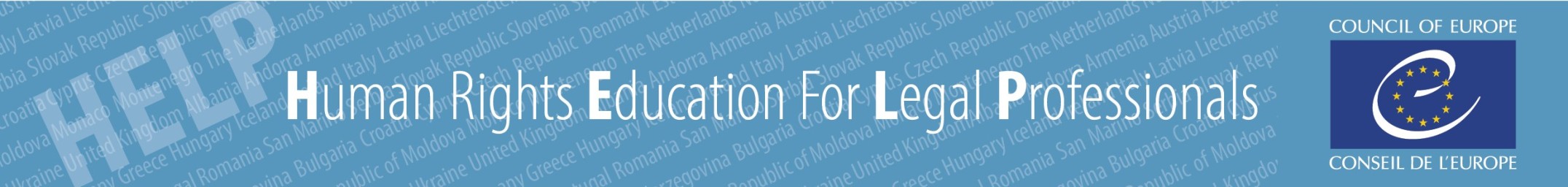 Number of users of the HELP Platform in EaP – July 2018 - July 2022
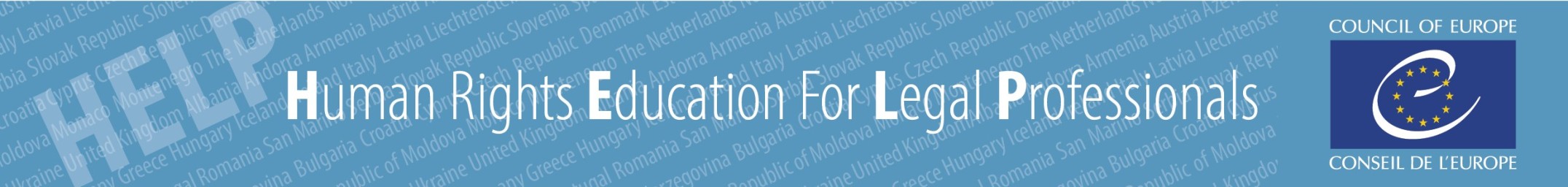 How many? Tutored courses and participants
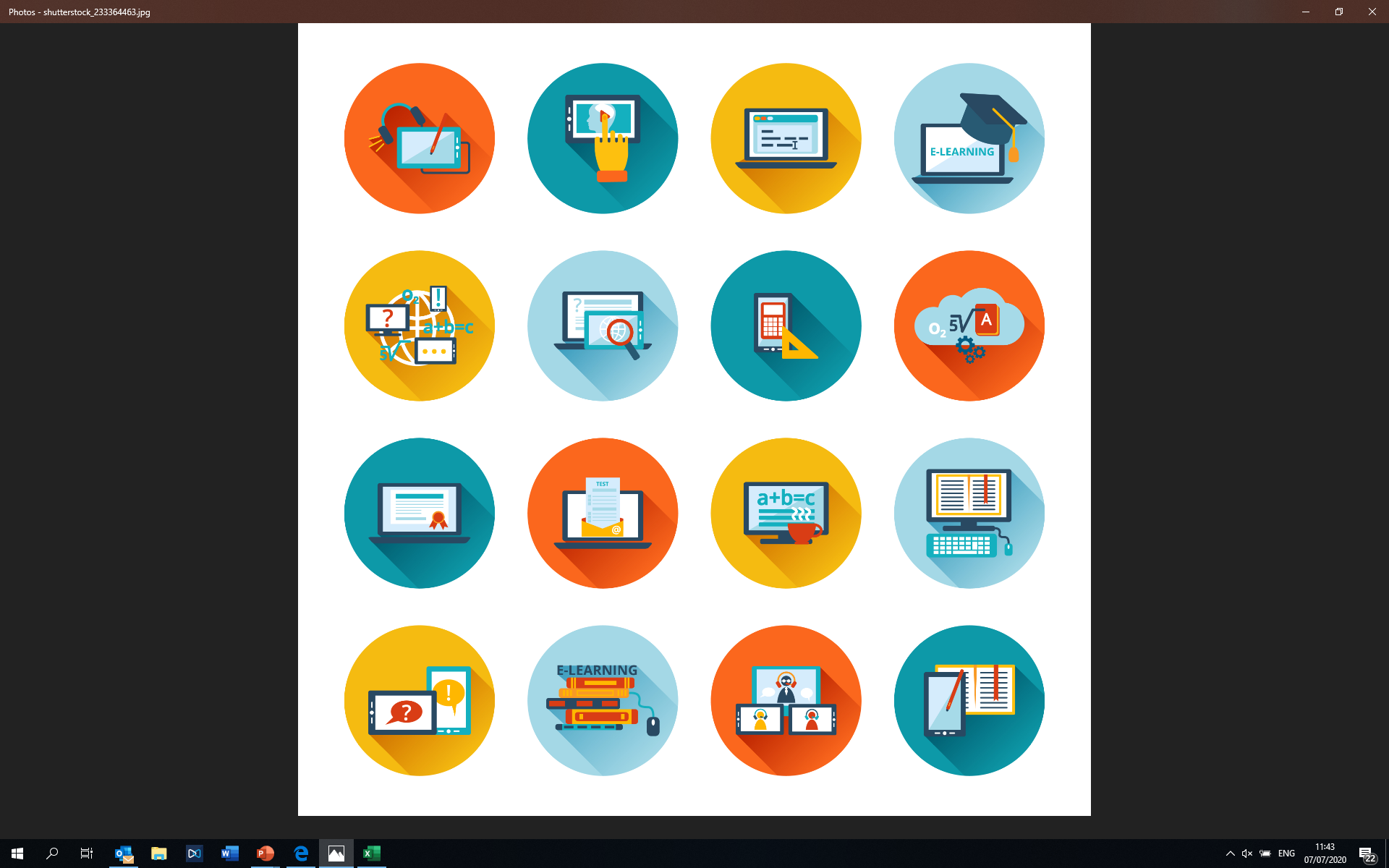 HELP courses launched in EaP:
144 in total

41 since July 2021
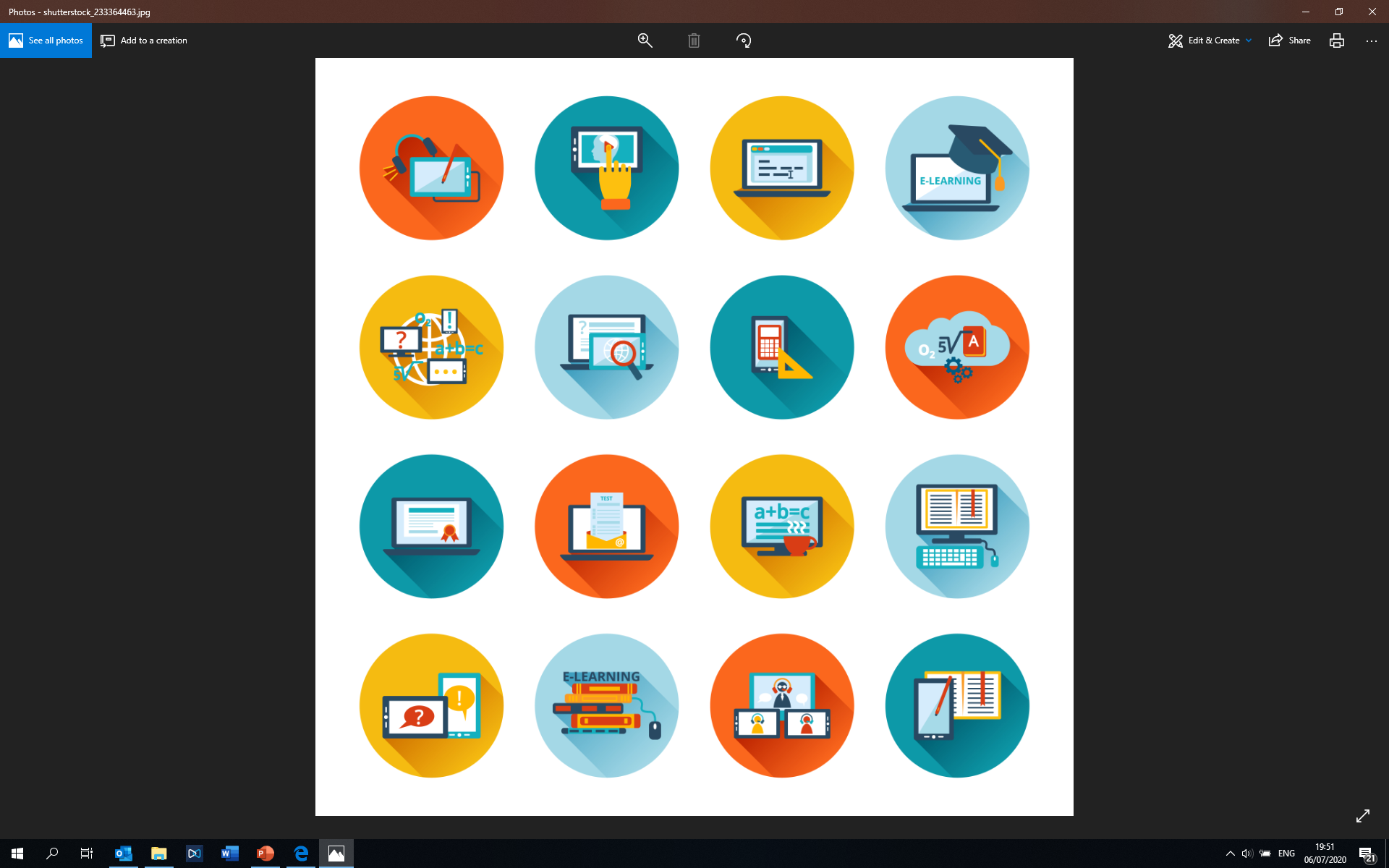 Participants to HELP tutored courses:

 
1062 since July 2021
14
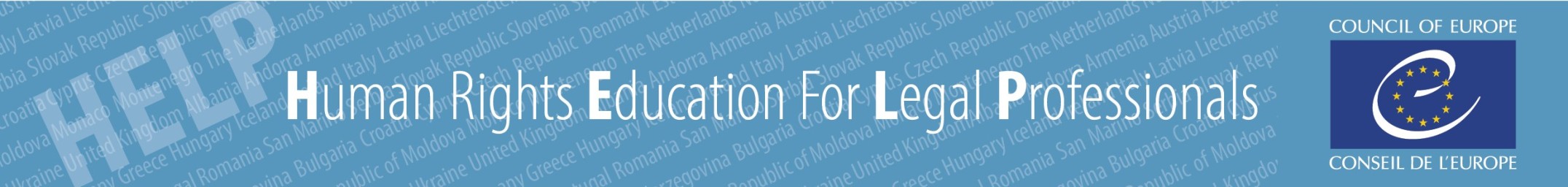 Which courses/topics? 

Tutored courses and participants 

July 2021 – July 2022
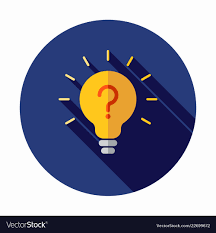 15
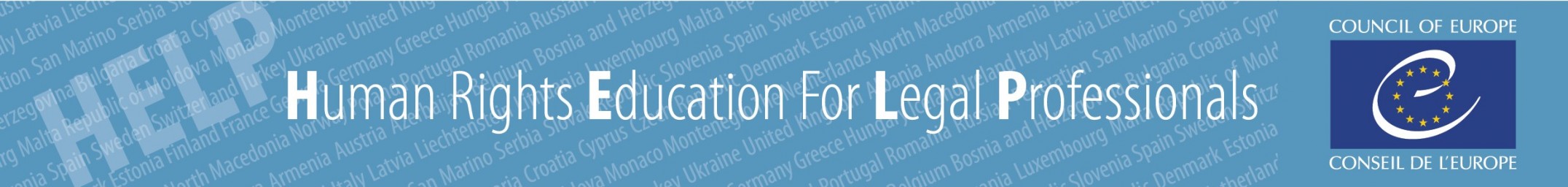 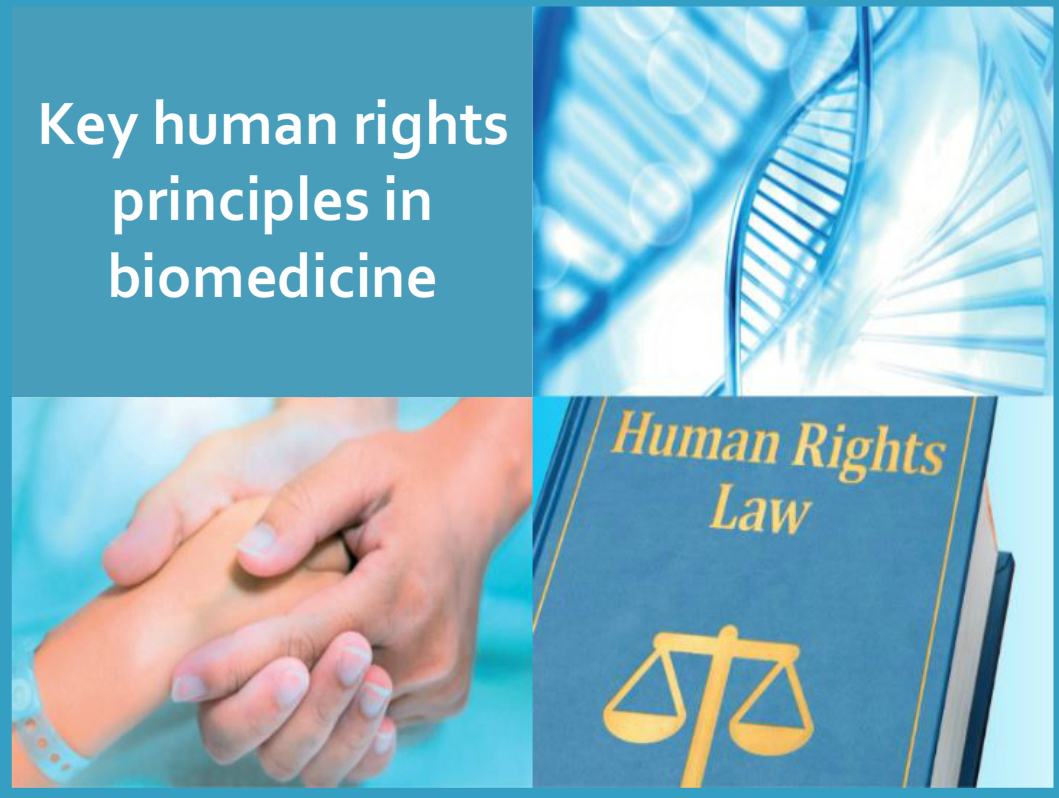 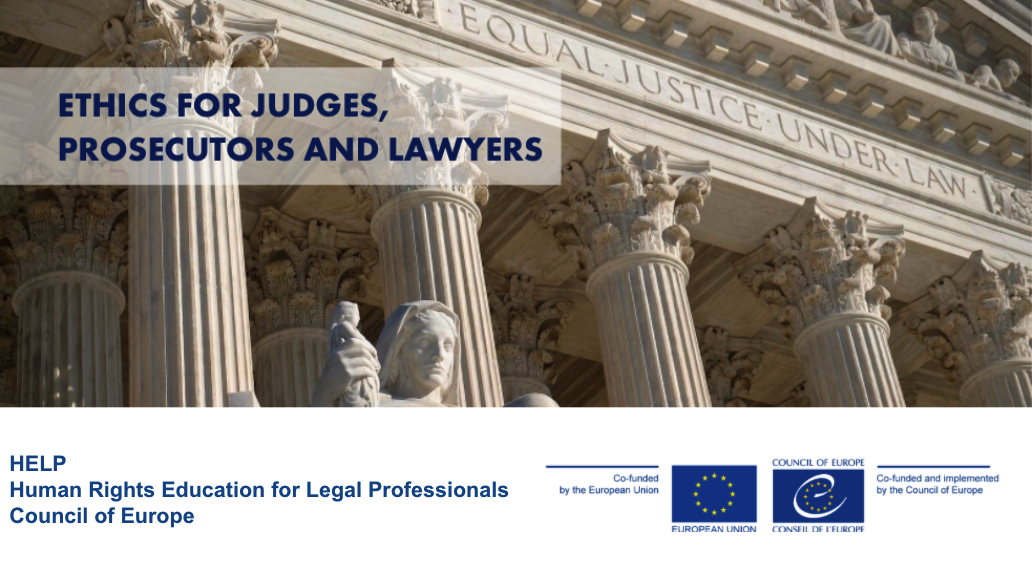 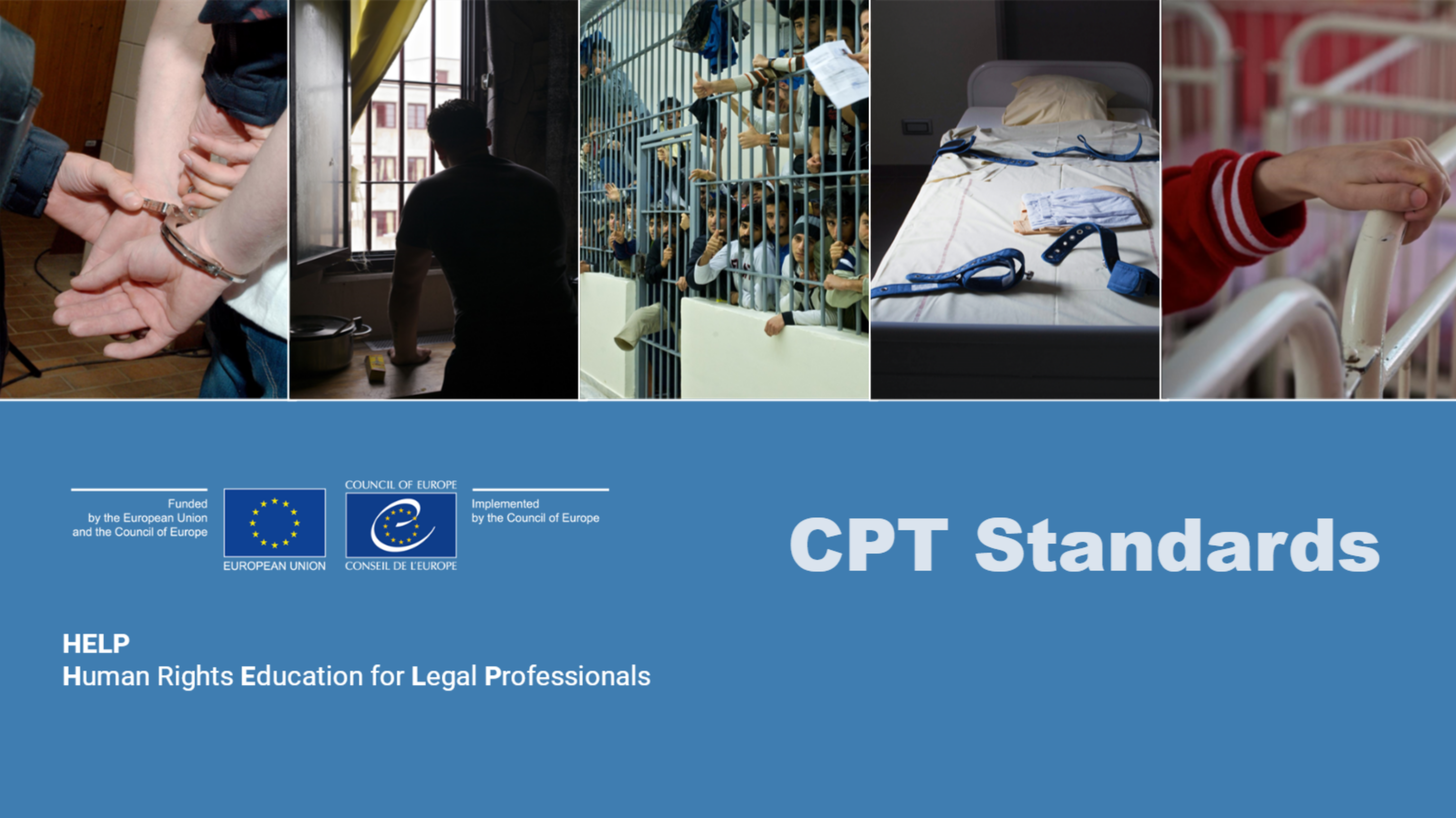 Join us in Facebook, Twitter: 
CoEHELP
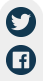 HELP 
Good training for good judgments
Thank you very much for your attention!

Head of Justice and Human Rights Training Division: Eva.PASTRANA@coe.int
Deputy HoD: Ana.MEDARSKA-LAZOVA@coe.int
HELP in the Western Balkans: Jasminka.PERUNICIC-ALLEN@coe.int 
HELP in the WB assistant: Irena.KOTARSKA@coe.int 
HELP in Ukraine: Olga.KOSTENKO@coe.int
From 1 September: HELP in the EaP: Anna.SAHAKYAN@coe.int